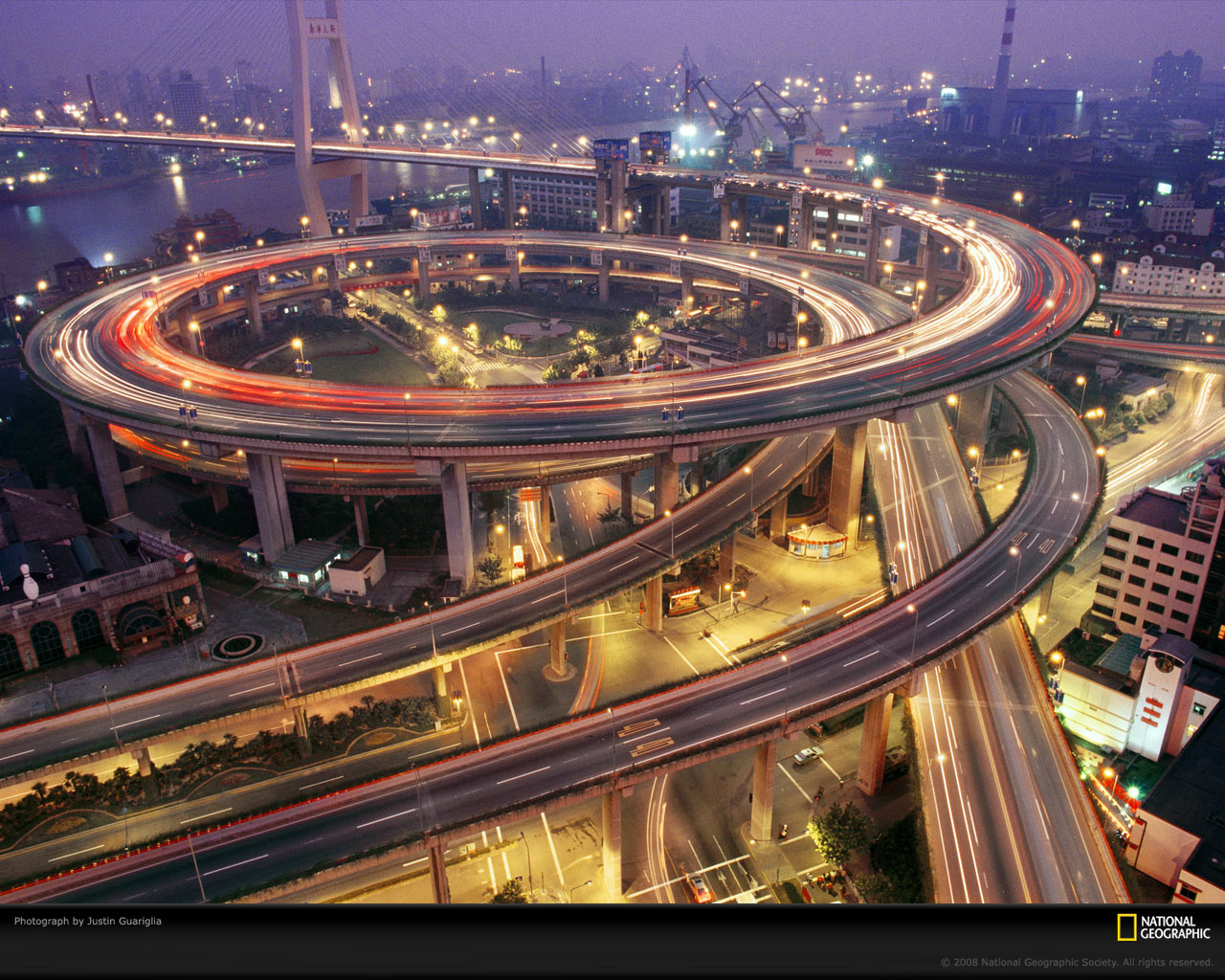 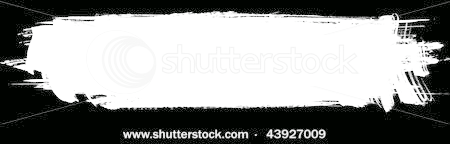 User Experience for
Large-scale Web-Applications
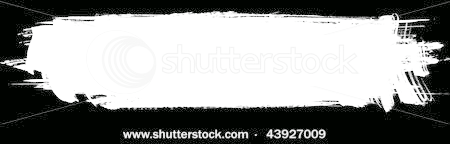 Challenges
Learnings
Design Solutions
Ashutosh Kumar
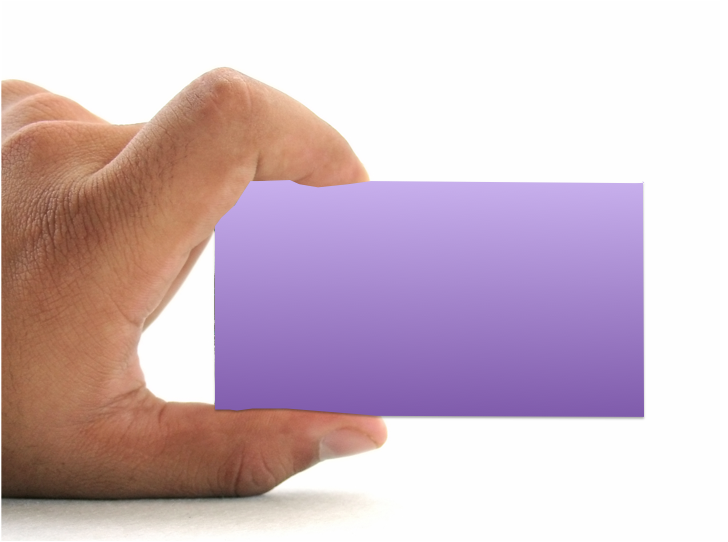 About me…
- Industrial designer from IIT Mumbai
- Designing User Experiences for 10 years 
- Now: Principal Interaction Designer in Yahoo!
- Past: Worked with HumanFactors

  Contact: ashutoshk77@yahoo.com
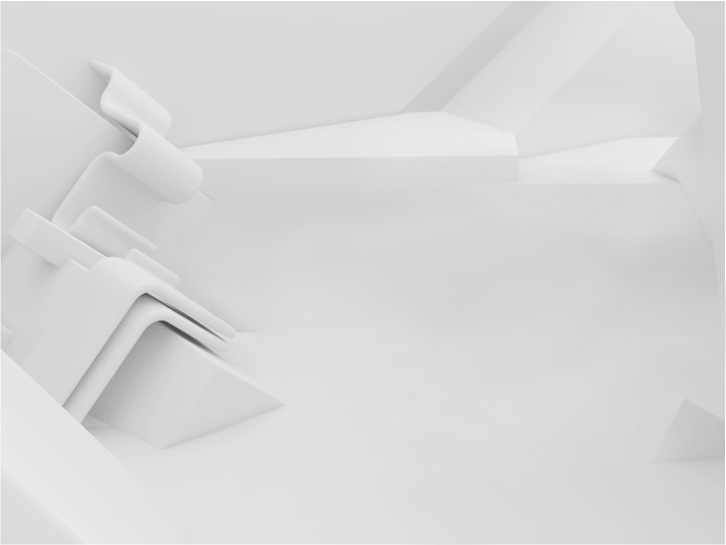 I will talk about…
SDLC
CLDS
challenges
learnings
design solutions
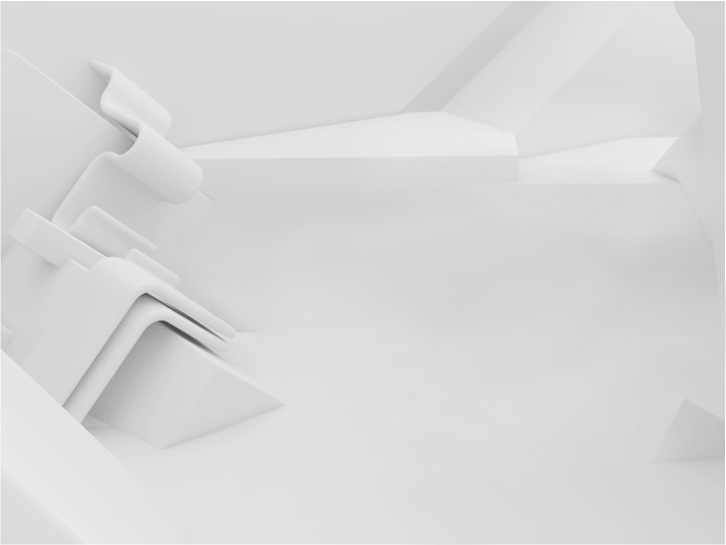 My perspective…
UserXperience
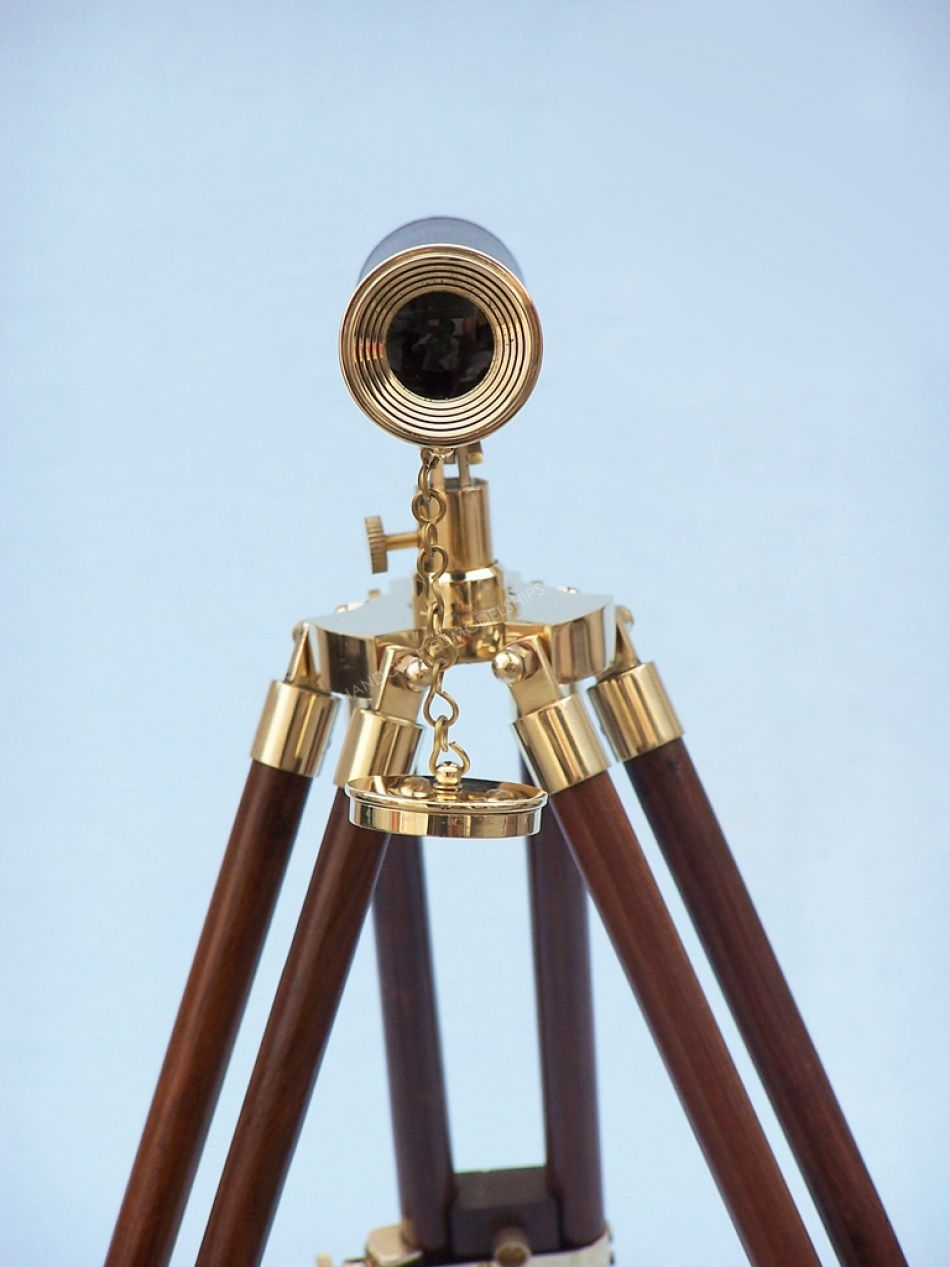 Business
Development
Technology
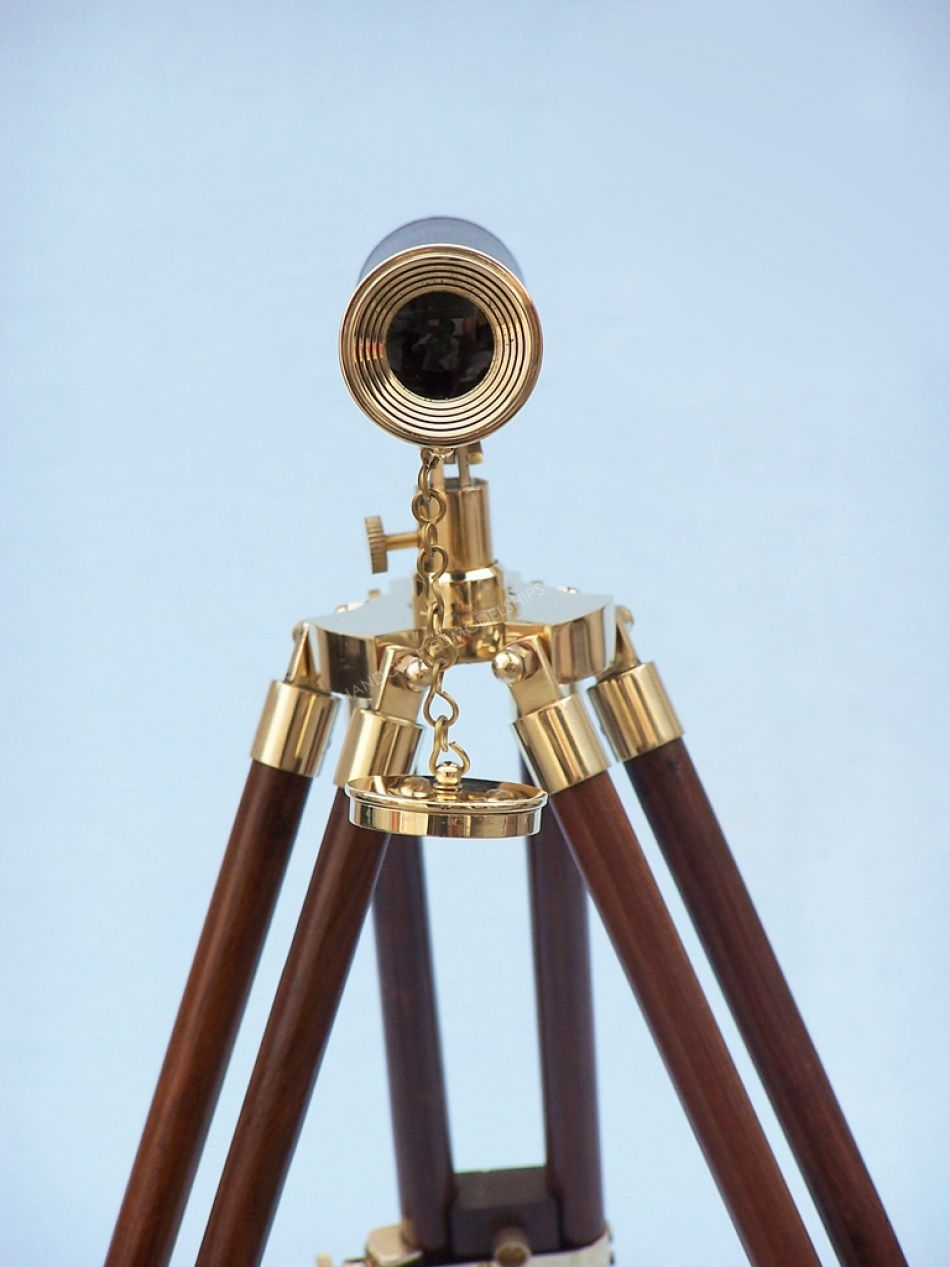 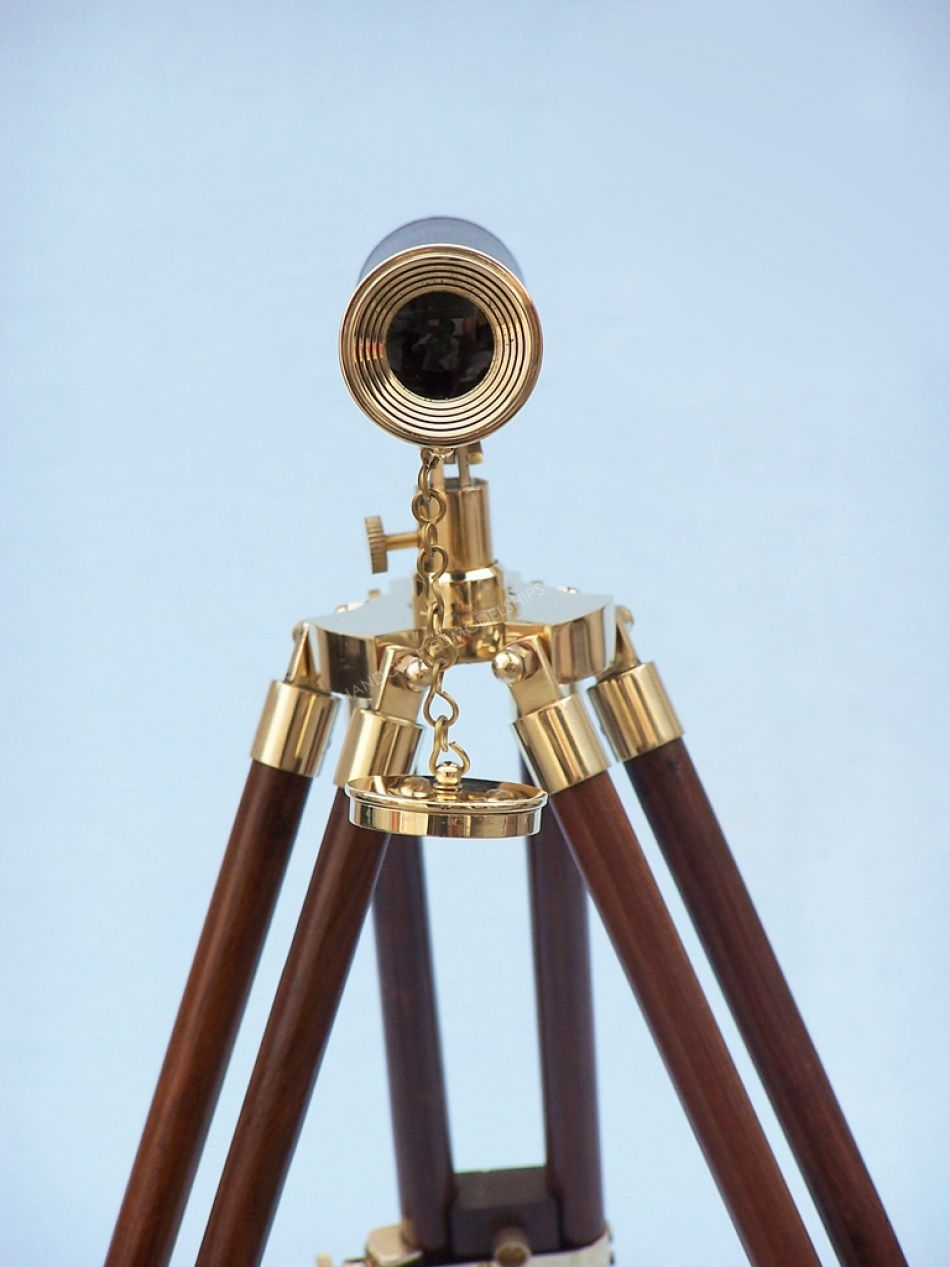 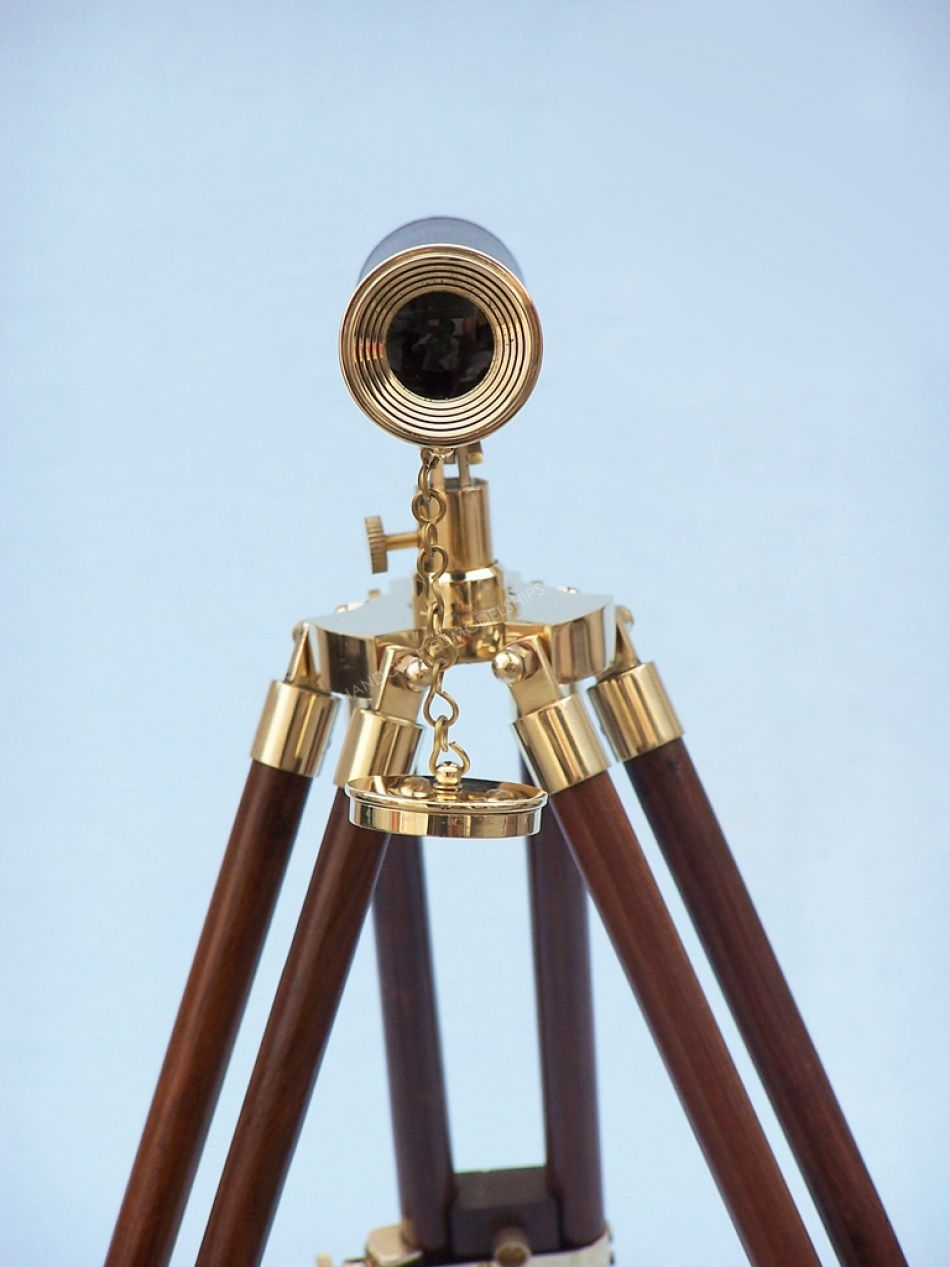 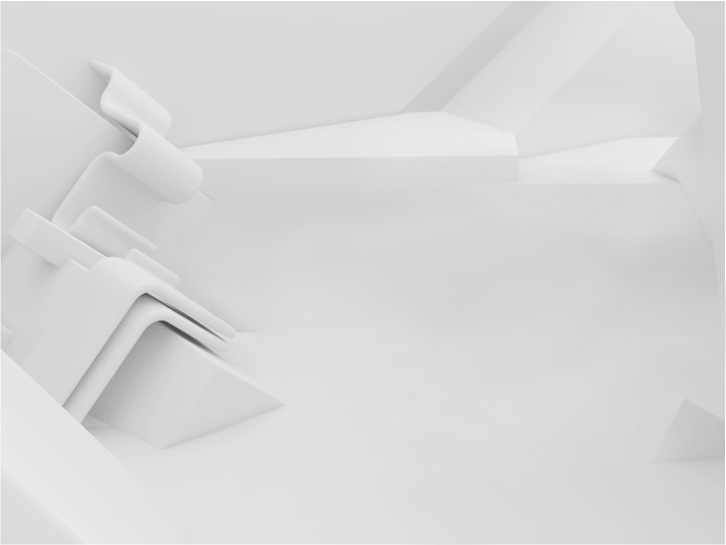 Why User Experience ?
Technology
Constraints
Business
Needs
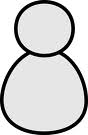 User Experience
Functional
Needs
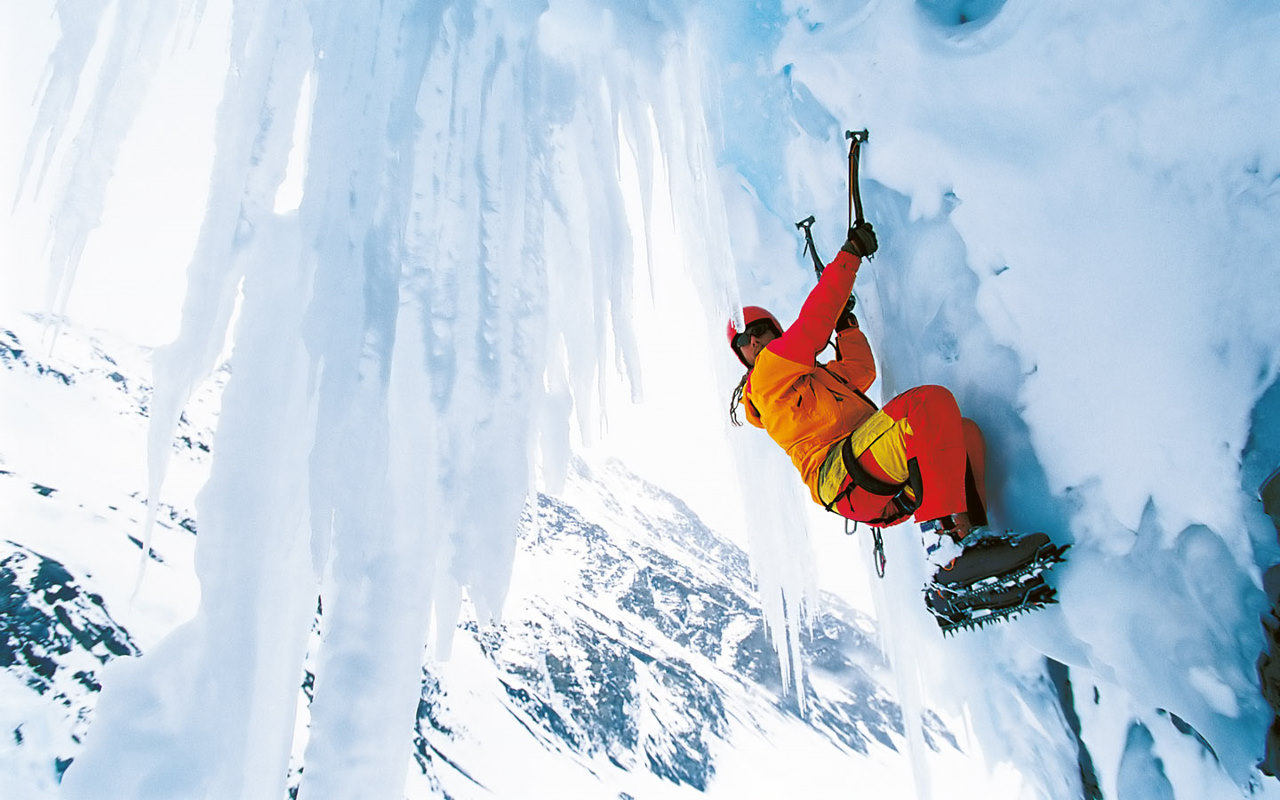 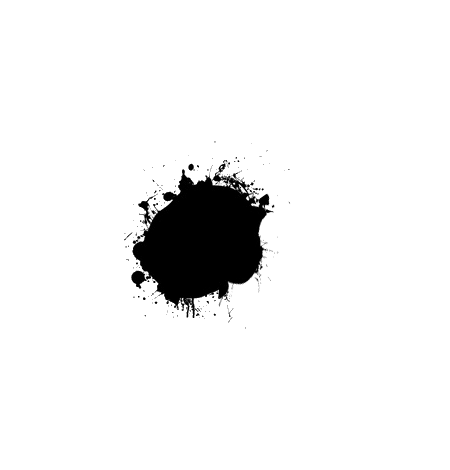 Challenges means…
Things with a sense of difficulty…such as
Unclear understanding of expectations
+
Compromised user experience
+
Stretched development timelines
+
Multiple quality review cycles
=
Increased development cost
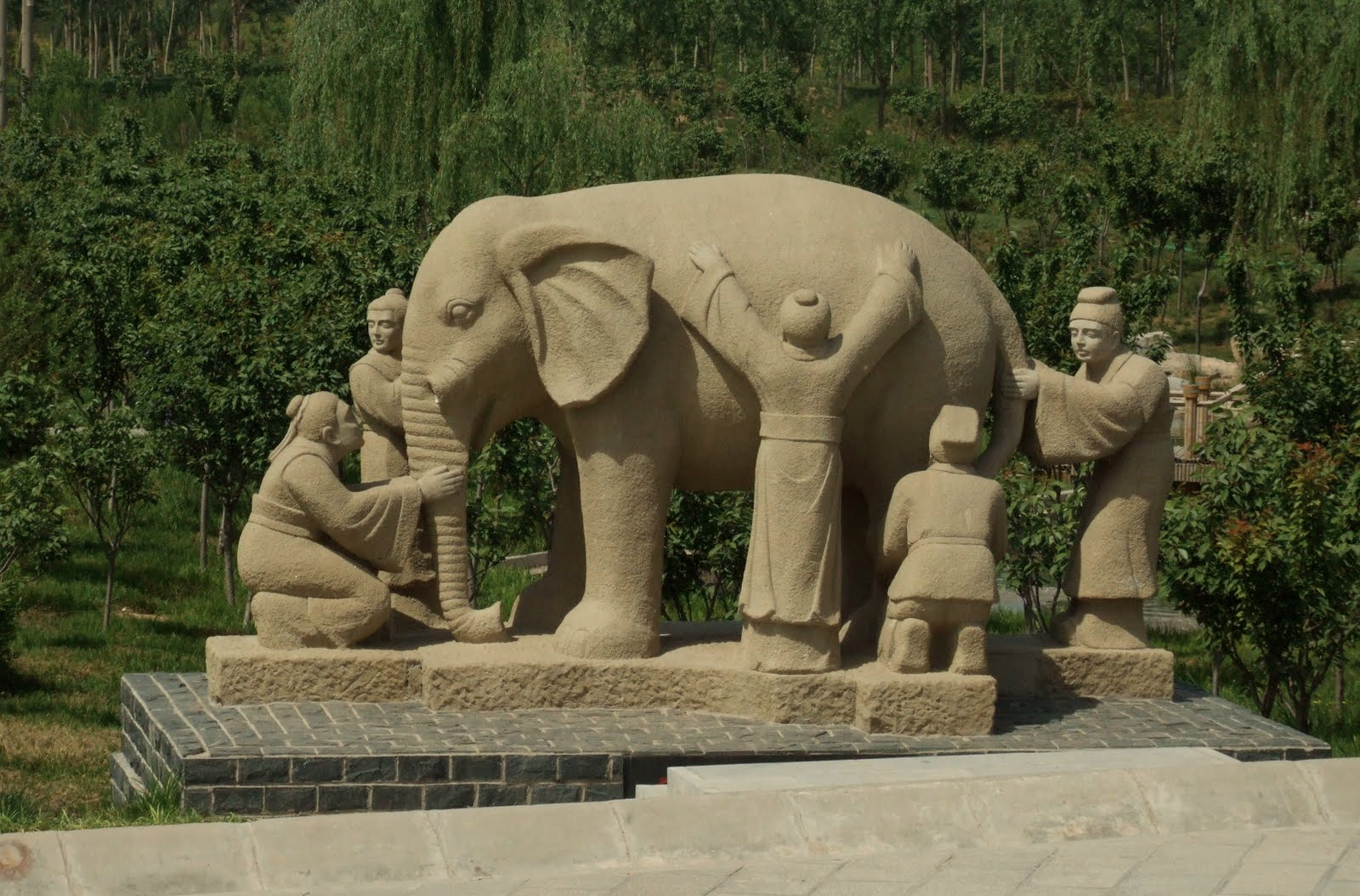 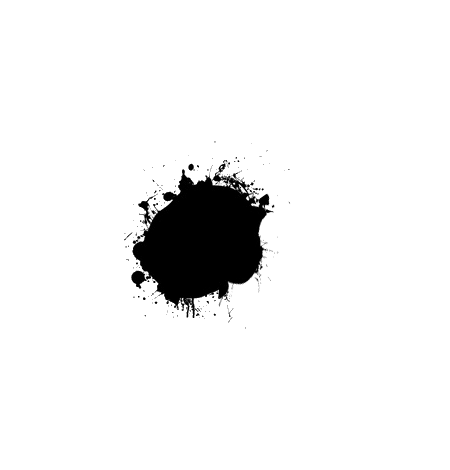 C1
Keeping stakeholders on the same page
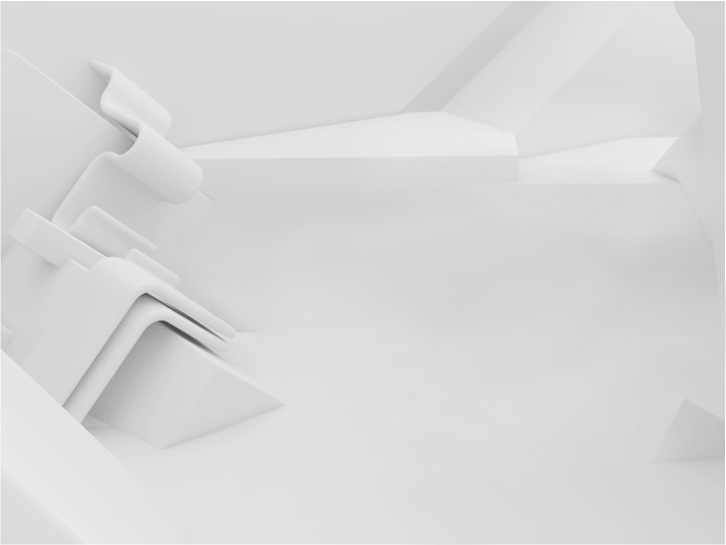 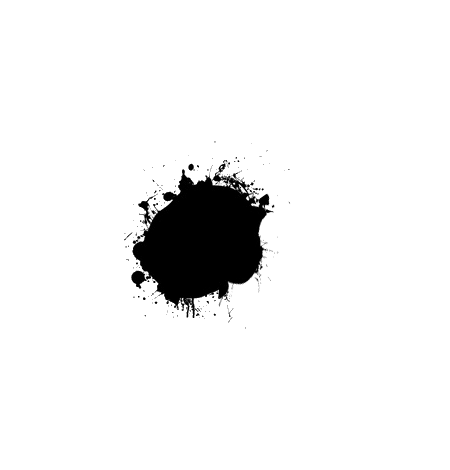 L1
Often teams…
Get requirements as LIVE

Receive changing SCOPE (3>5>all browsers)

Focus on own SILOS

Lack understanding of product ECOSYSTEM

Have low understanding of USERS
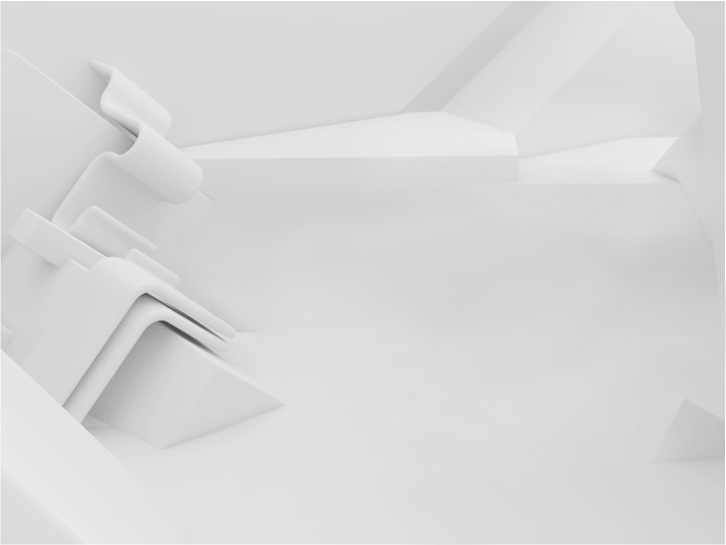 Business Needs
Stakeholder Views
Competitive Review 
Related Products
User Needs
Data Gathering
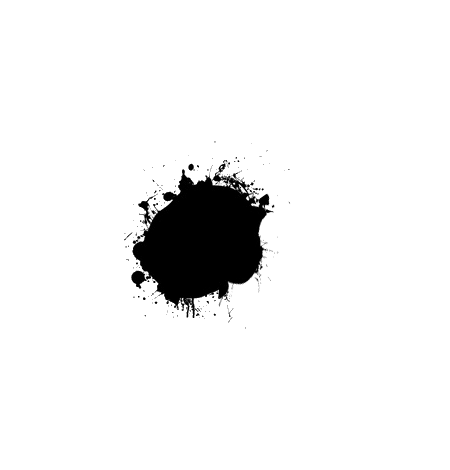 S1
State the design goal…
1
3
2
Contract for Design
“Defining problem is as important as solution itself”
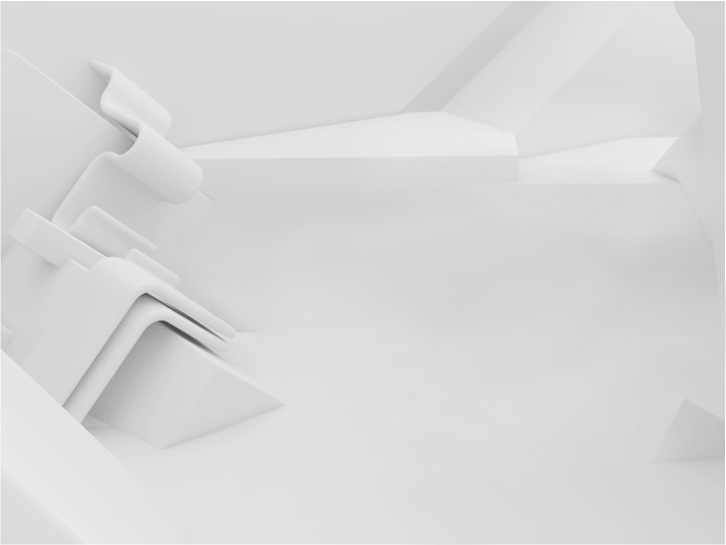 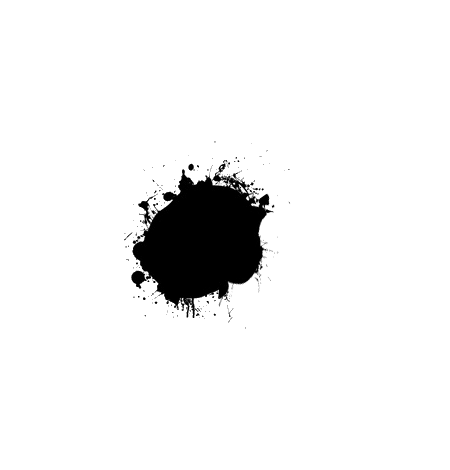 S1
Design the Eco-system…
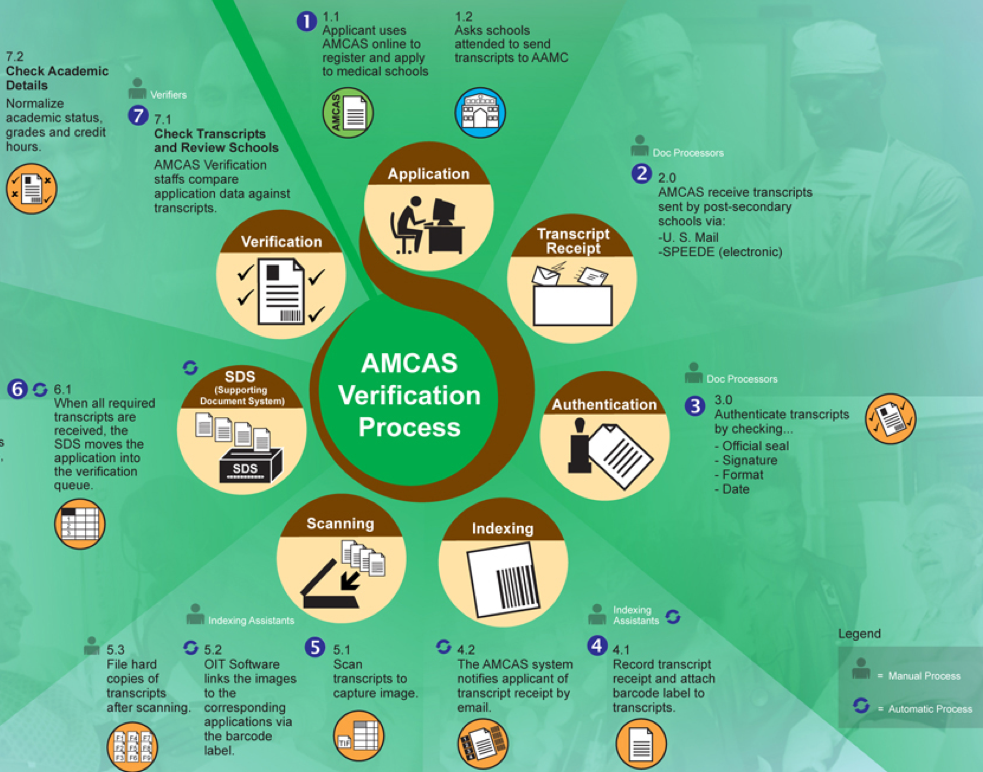 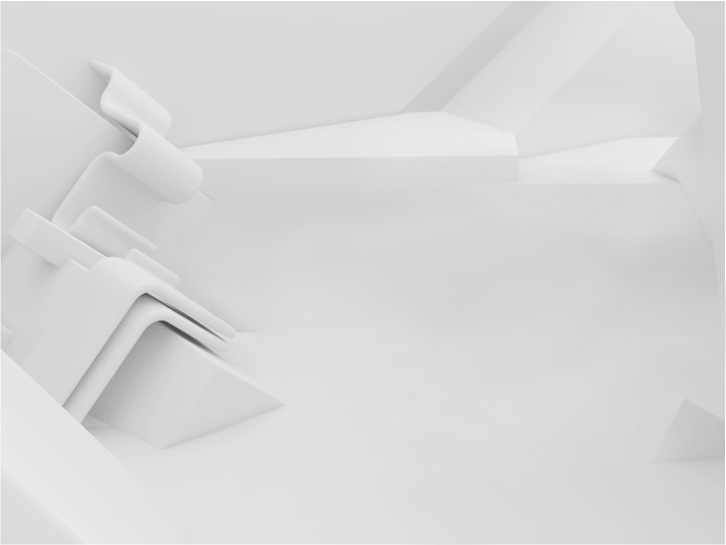 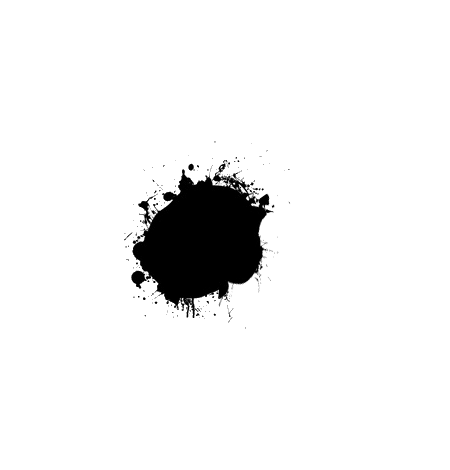 S1
Define your users…
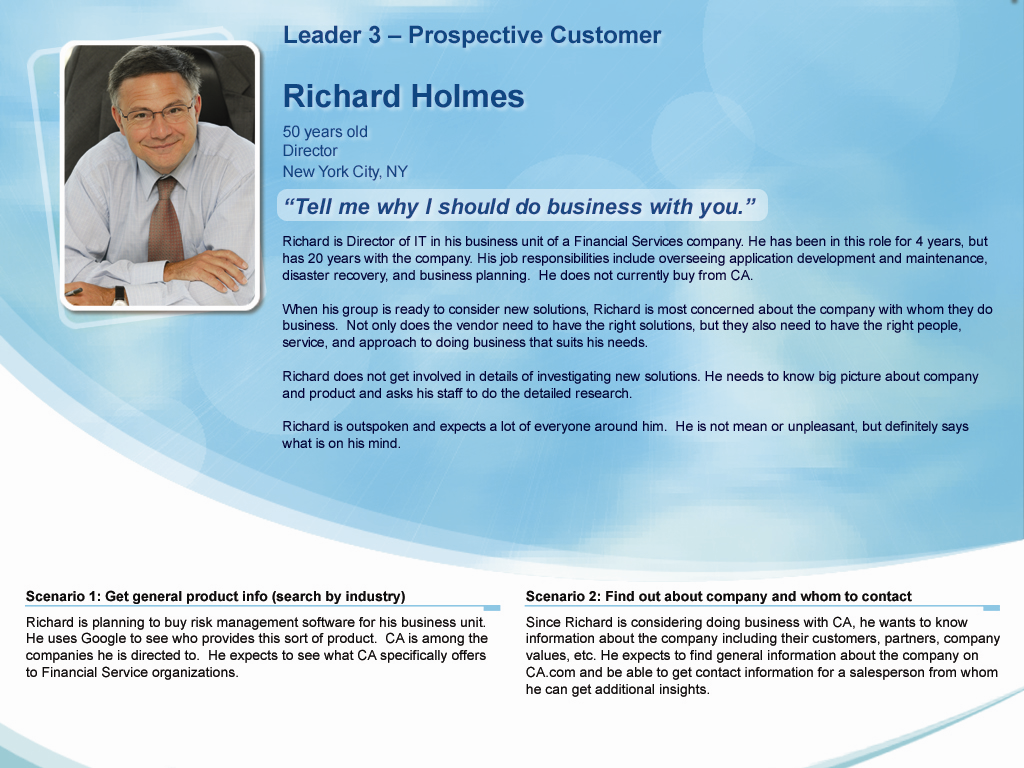 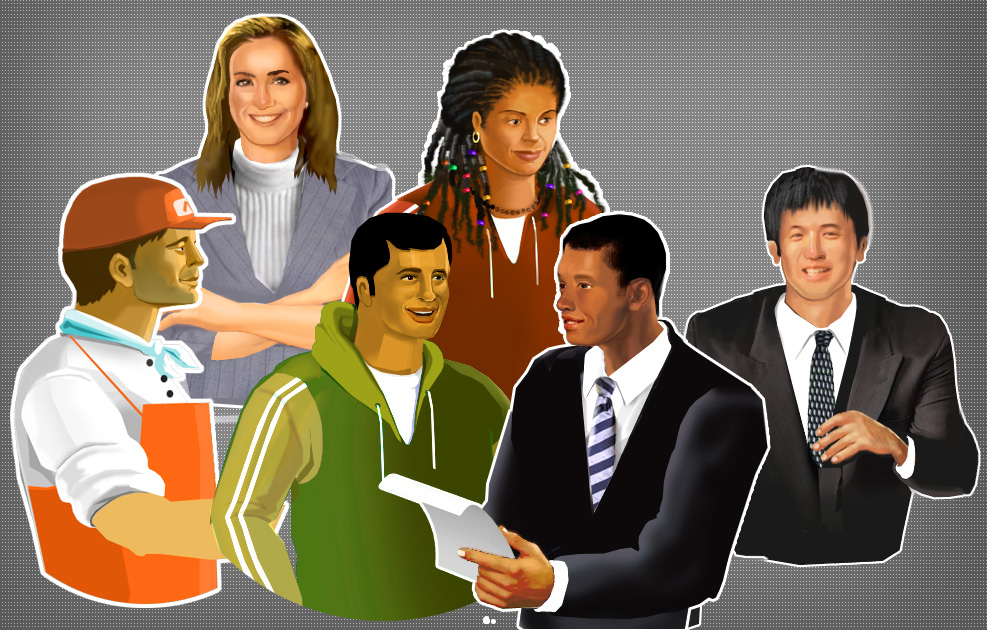 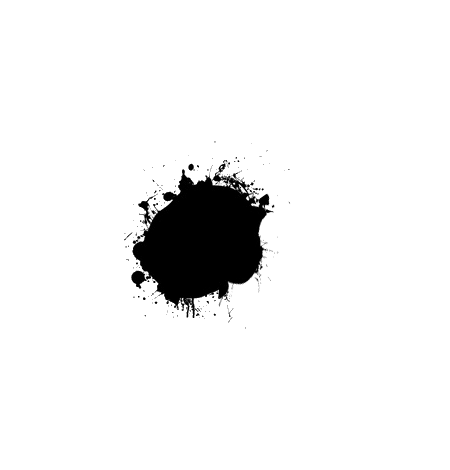 C2
Designing for diverse users
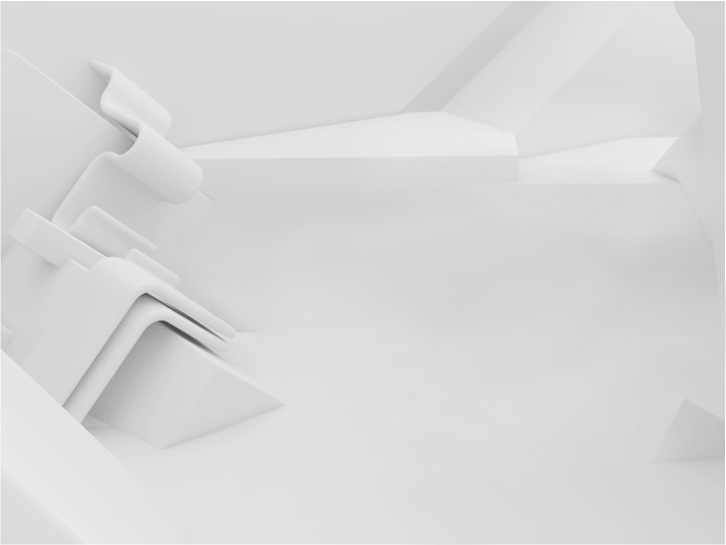 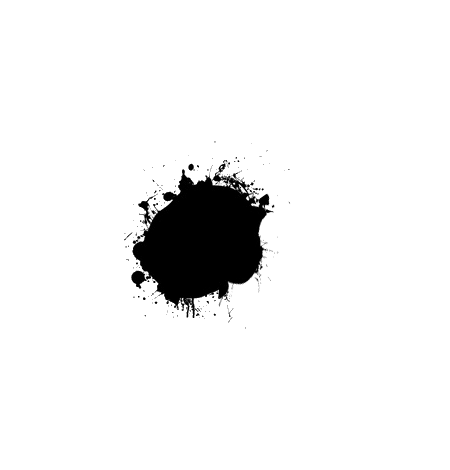 L2
Understanding User Needs…
Identify typical user groups 

Write simple user stories (usage scenarios)

Document their KEY tasks (80% vs. 20%)

Optimize Task-flows (beyond current processes)
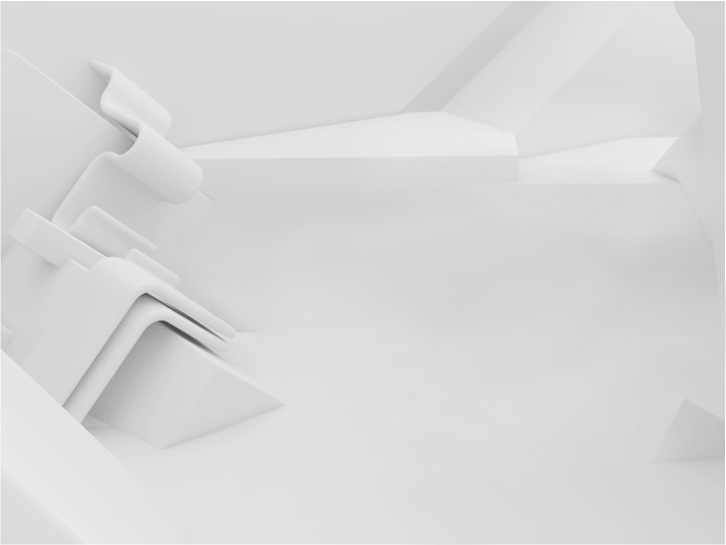 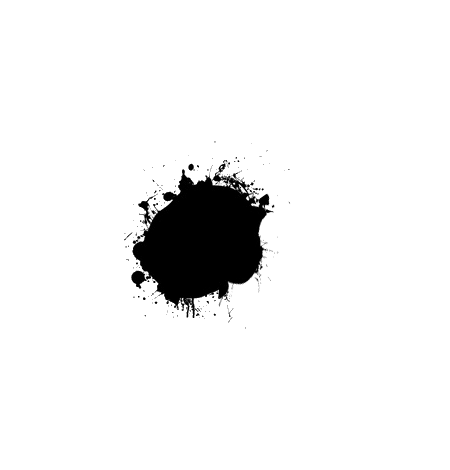 S2
Understand users…
52 years old
On the job 25+ years
Uses computer 1-2 times per week

Personality Traits: Professor in a PG college, about to retire in 2-3 years. Infrequently uses computer at home to communicate with sons settled in different cities. Key decision maker in extended family vacations to spend quality time in leisure as well as pilgrimage locations.
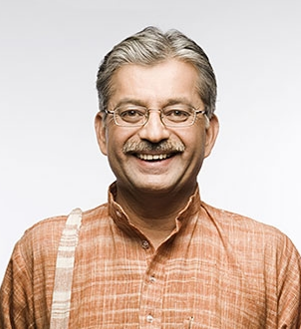 PC Gupta
Professor
Things I need to know
Things I want to do
Choose and tweak standard journey plans
Plan journey stopovers
Compare cost and finalize Travel plan
Book tickets 
Seek customer support
Railways tour packages
Detailed Travel Itinerary and route map
Accommodation options
Easy and simple information
Do’s and Don'ts for railway booking process
Associated rules and regulations
Promotional discounts
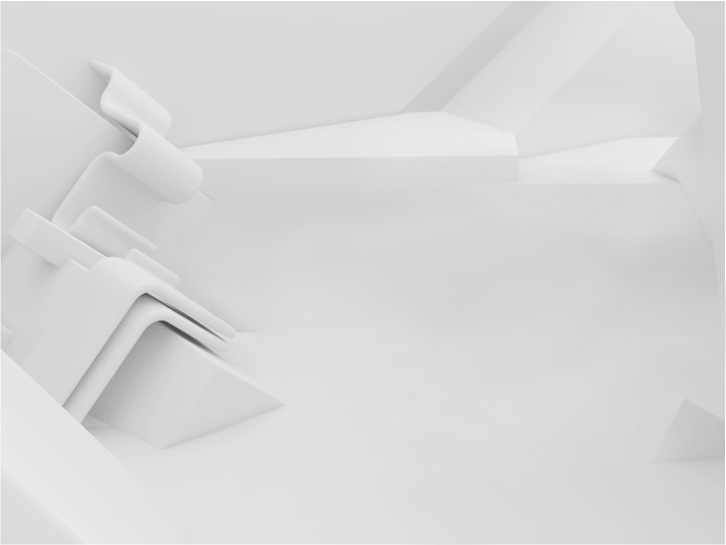 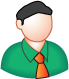 Closers
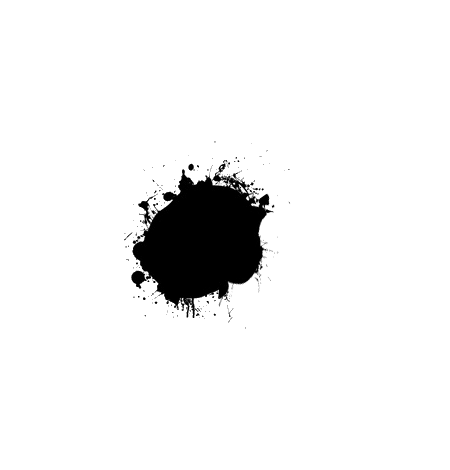 S2
Streamline workflow…
App 1
Deal Desk
1. Review Documents
App 2
LMS
Enter Deal
2. Check for signatures
Email
Excel
Signatory Authority
Counter Party
Operations
Agent
3. Close Deals
Deals: The Task Flow
1
2
3
4
5
View Deals
Identify Deals thatare Ready-to-Close
Review Funding Memo
Allocate Funds
Specify individual funds
Handover
to Ops.
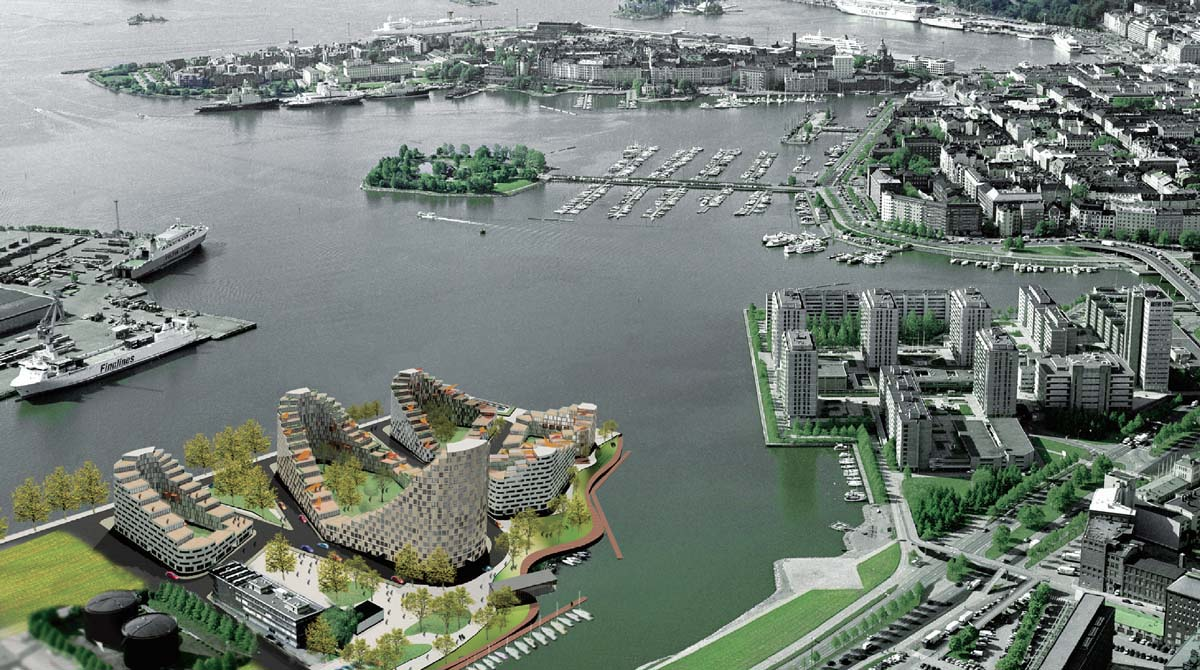 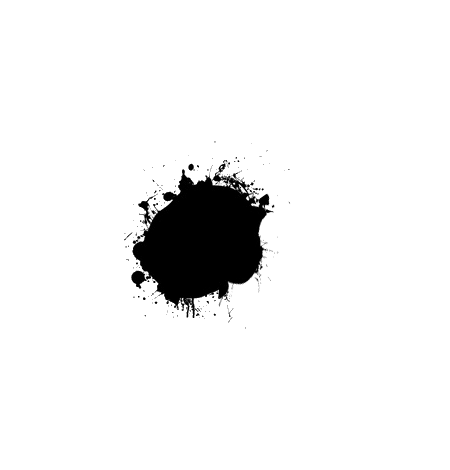 C3
Scalable UI structure
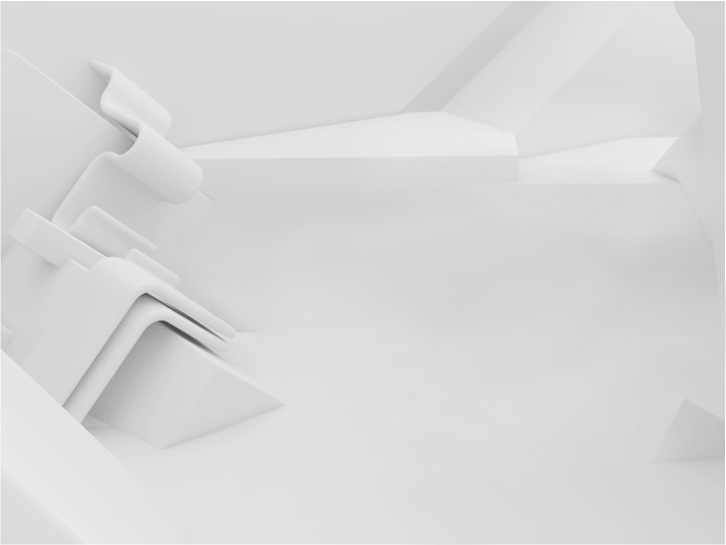 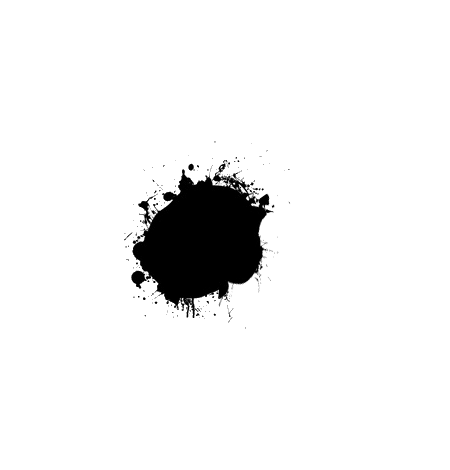 L3
Visualize future roadmap…
Think ahead about future needs

What you need after 3years should start now

Prioritize and follow phased approach

Navigation design and UI containers should grow
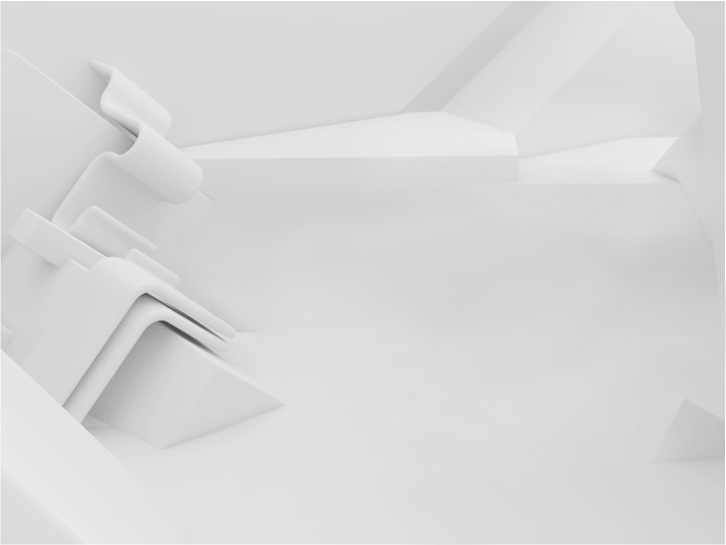 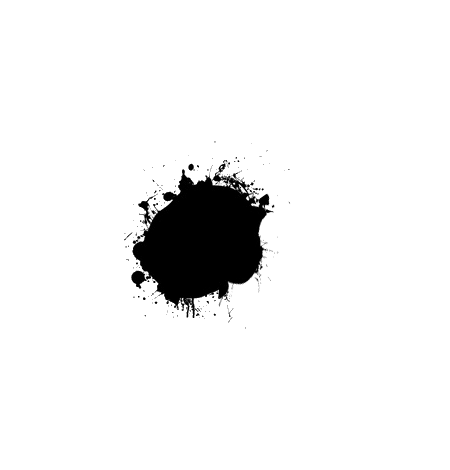 S3
Modular design…
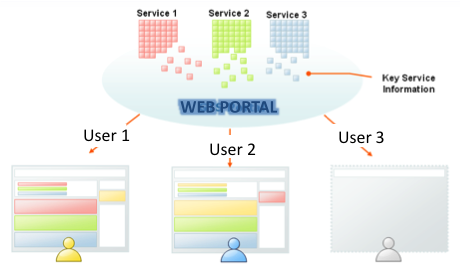 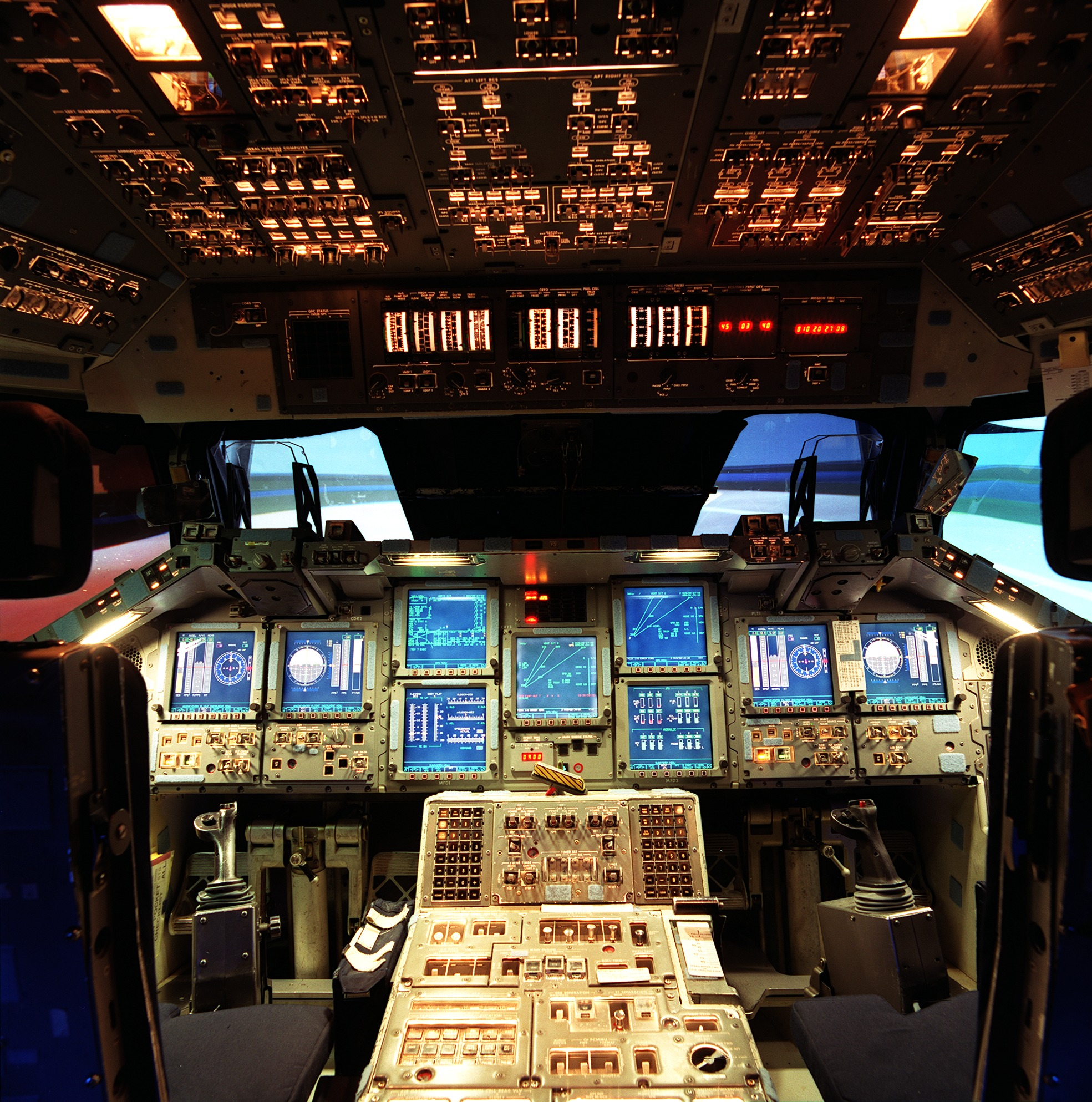 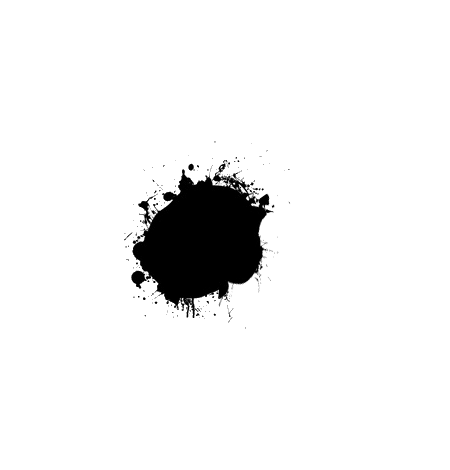 C4
Complex Screens
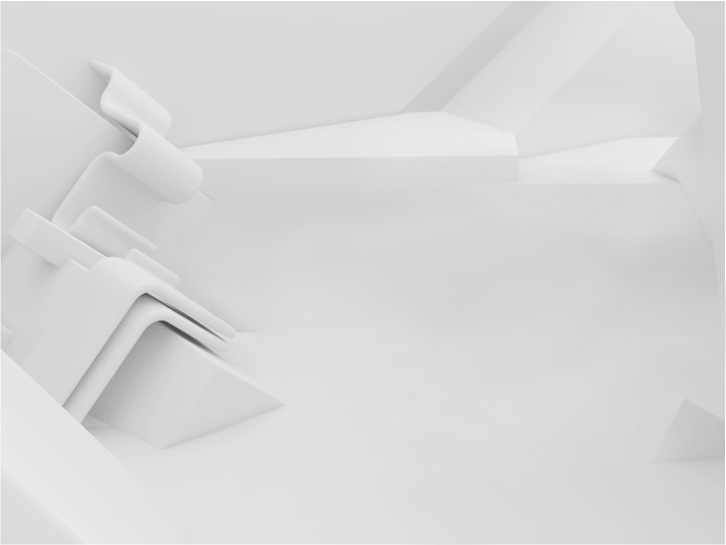 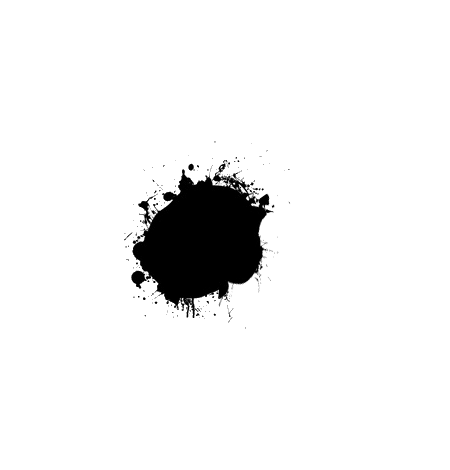 L4
Find what users REALLY need…
User Object Table
User Tasks
Search Travel Plans
Find Trains 
Plan Journey Breaks
Define Travelers
Make Payment
+
UI Container
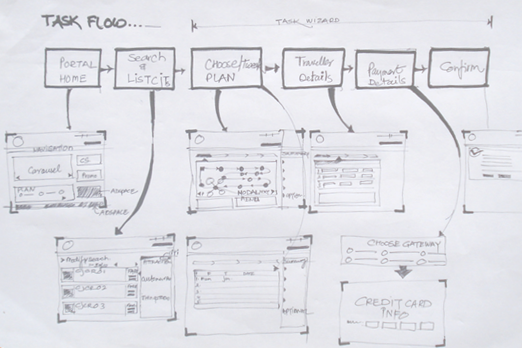 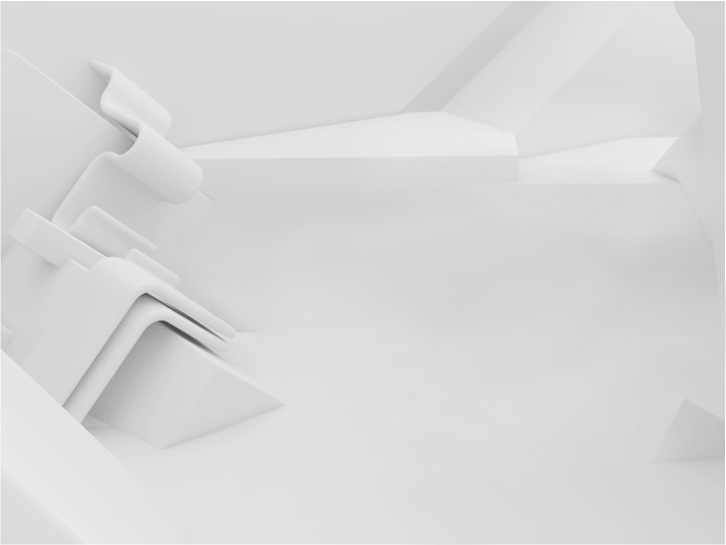 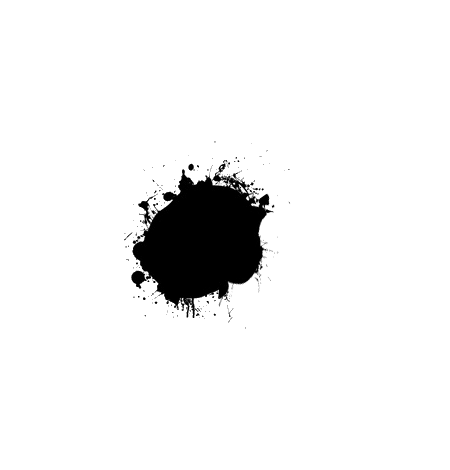 S4
Expose UI as needed…
Show what users need NOT what database structure

Use deferred creates

Accordion panels

Show/hide vs. enable/disable 

Dual Mode UI (basic and Advanced)

Simple wizards

Educative interfaces (QA format)
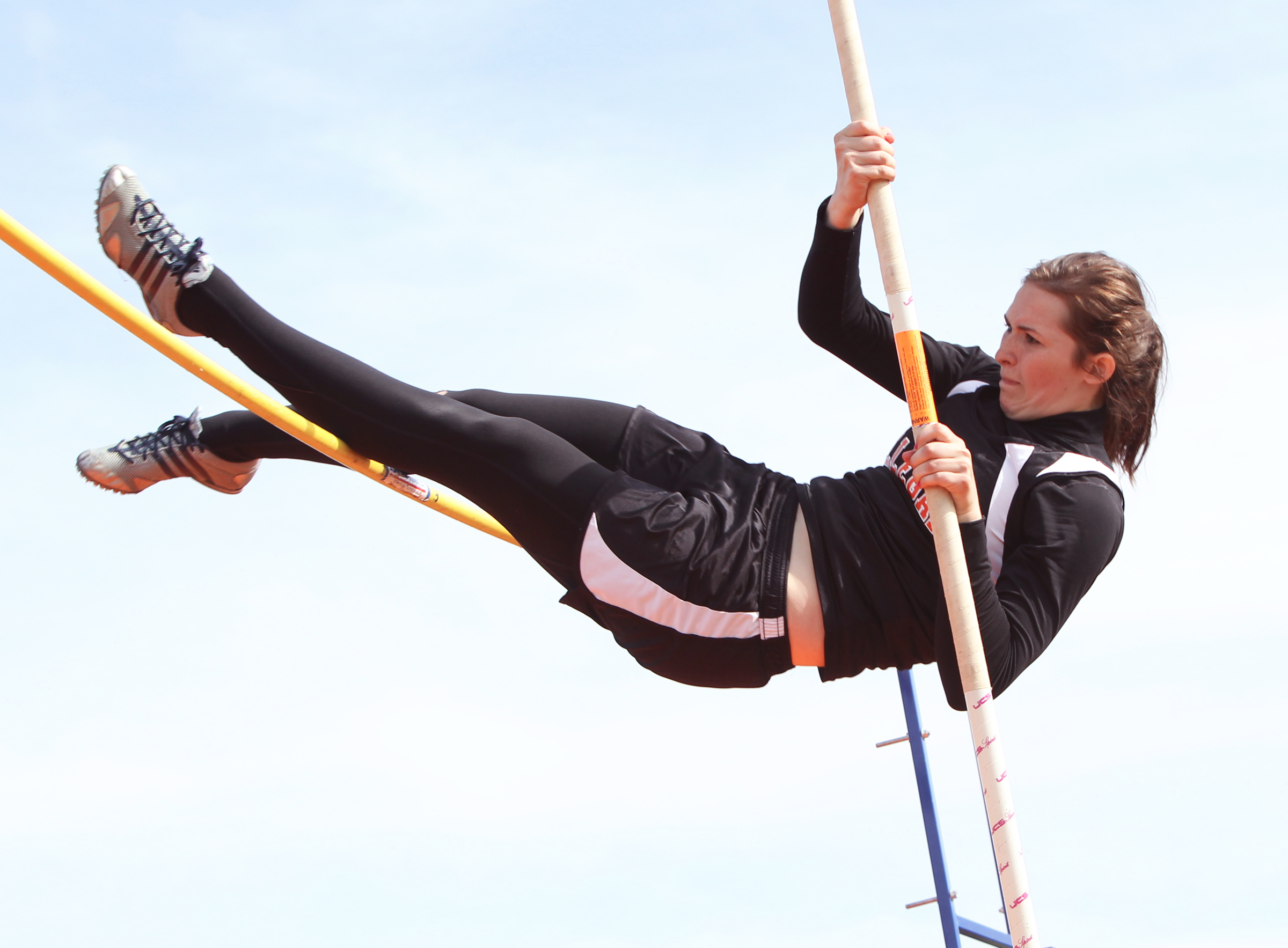 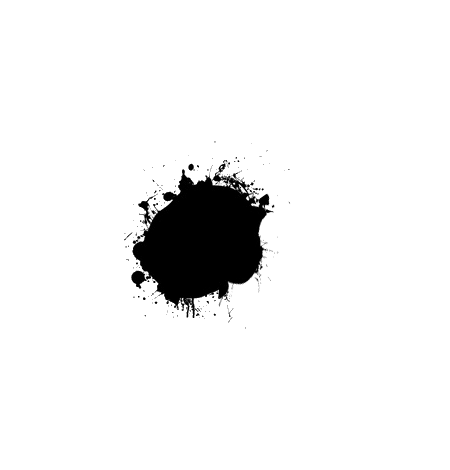 C5
Design for Performance
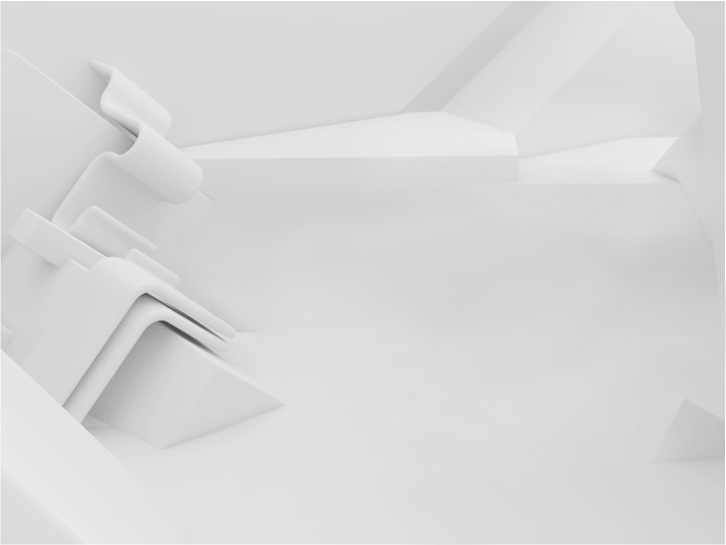 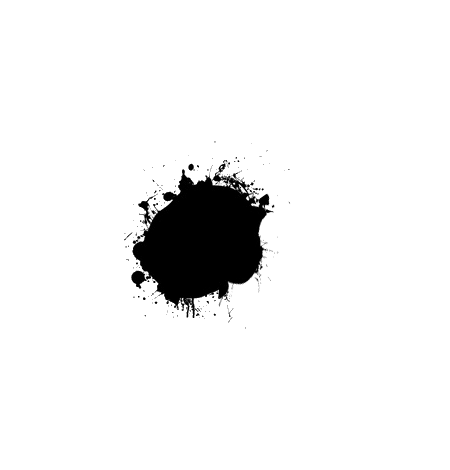 L5
UI is ALSO responsible for Performance
Keep modular and fluid UI containers

Keep nested DIVs as simple as possible

Use CSS Sprite to minimize HTTP requests

Keep CSS and other assets lighter in size

Define and follow CSS nomenclature
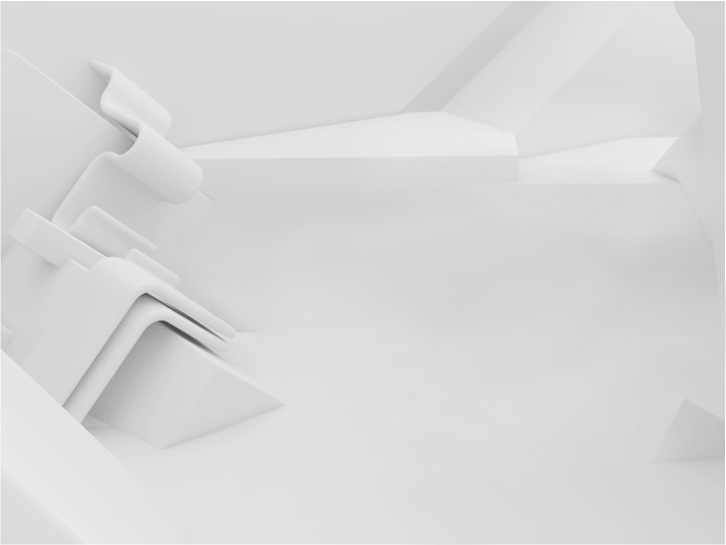 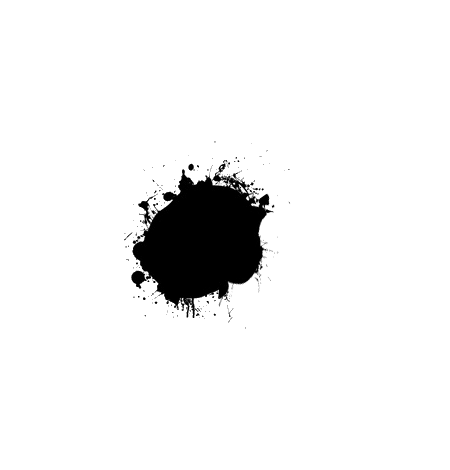 S5
CSS sprites…
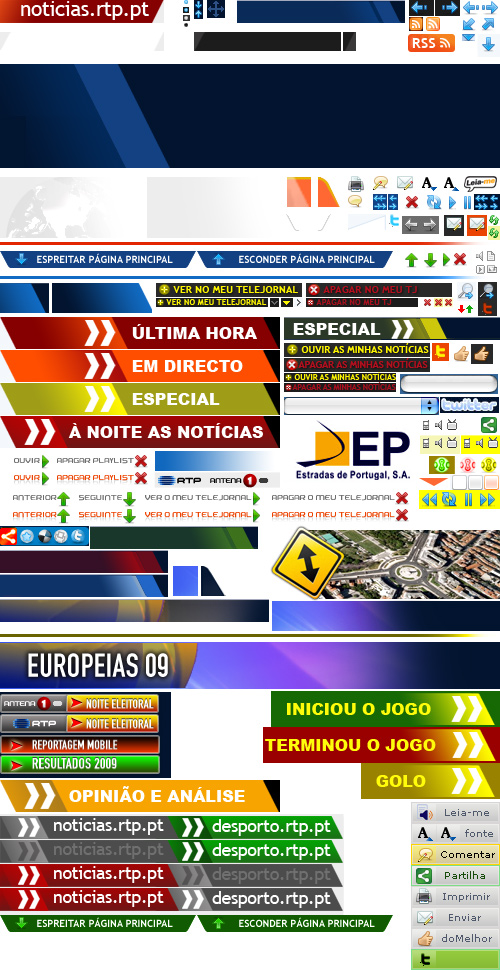 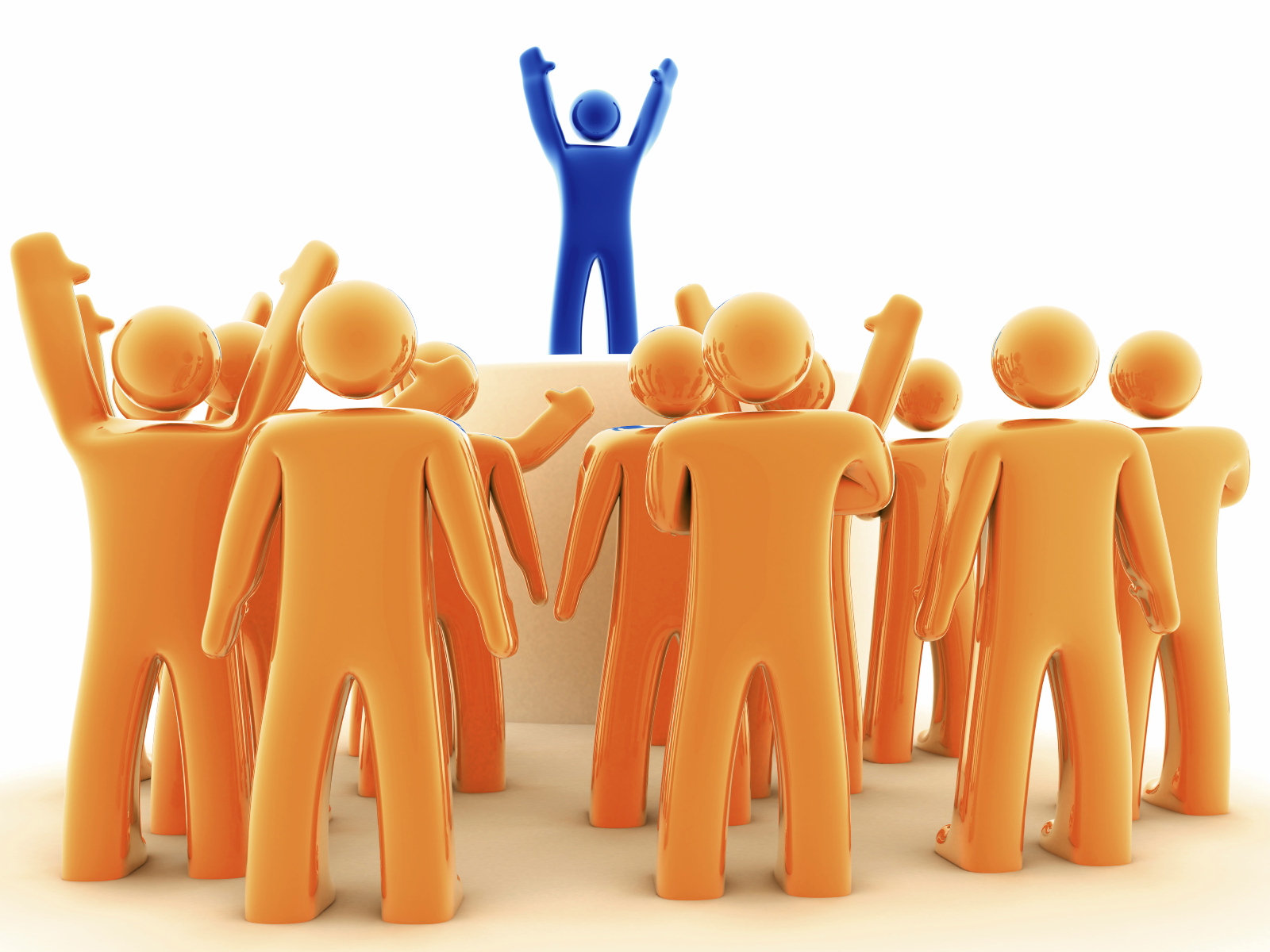 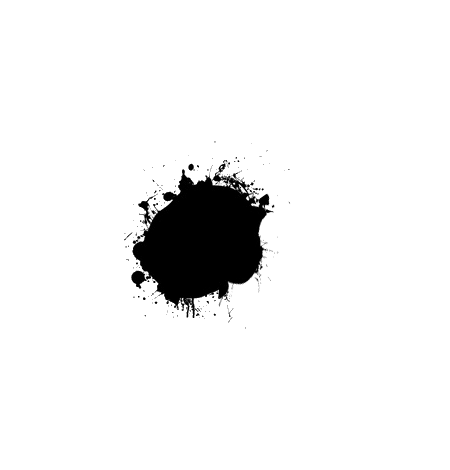 C6
Lack of UX Knowledge management
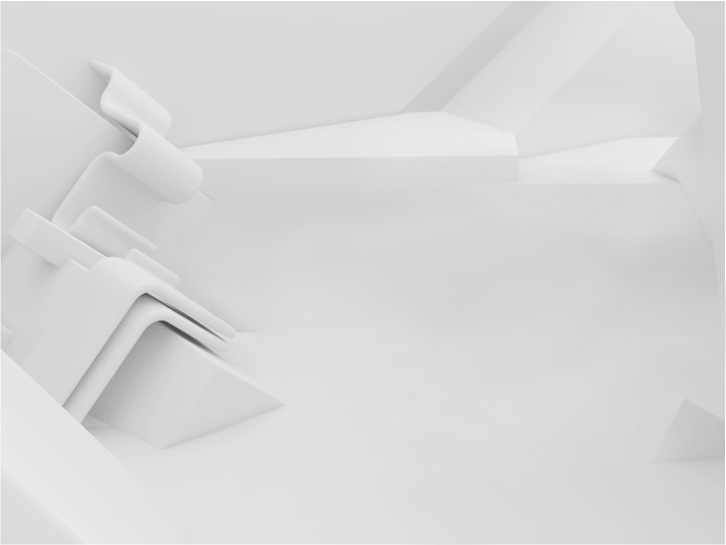 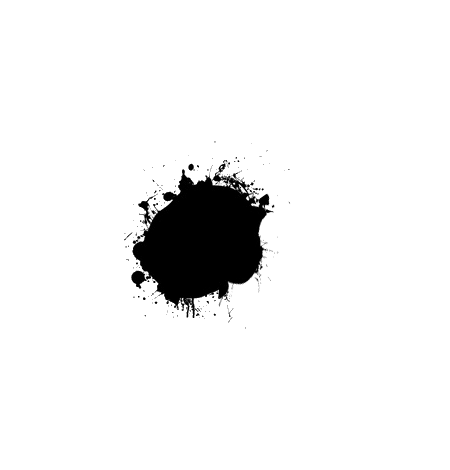 L6
Often development teams…
Care about their own module

Put less priority to UX guidelines

Do not follow UI patterns fully

Hack solutions

Practice what is EASY NOT what is important
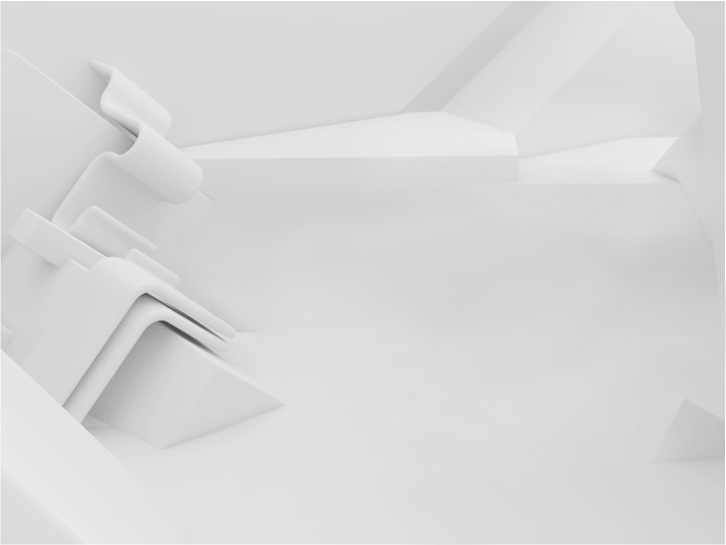 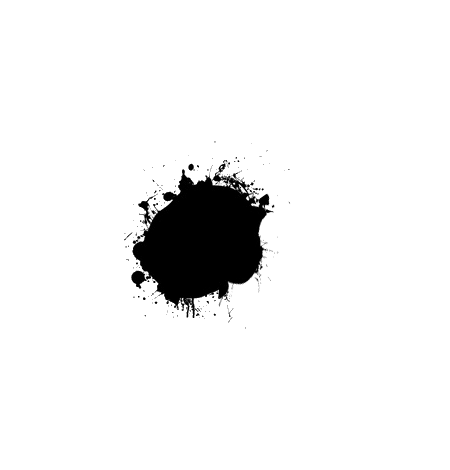 S6
Simple checklists…
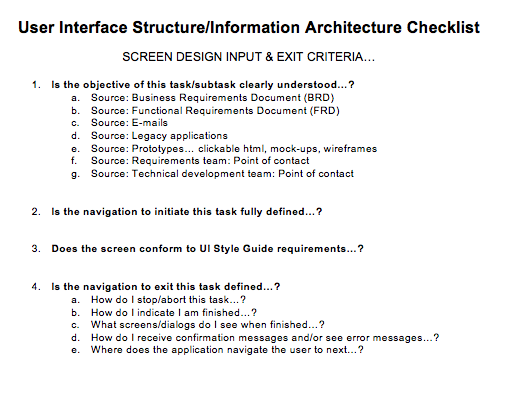 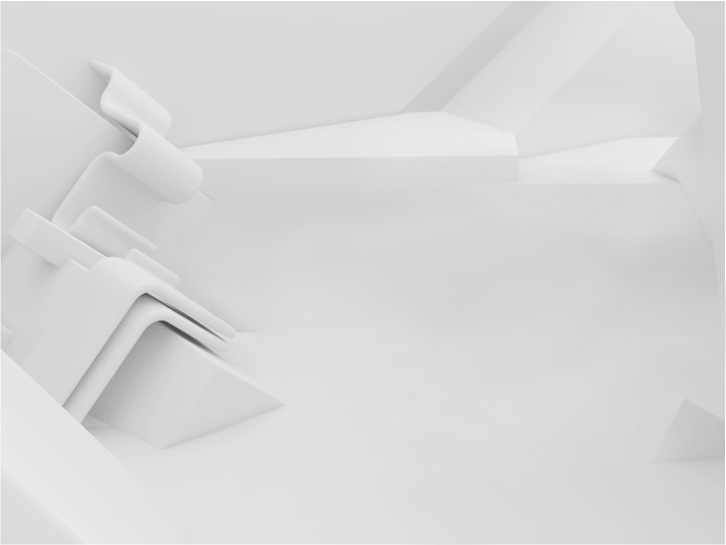 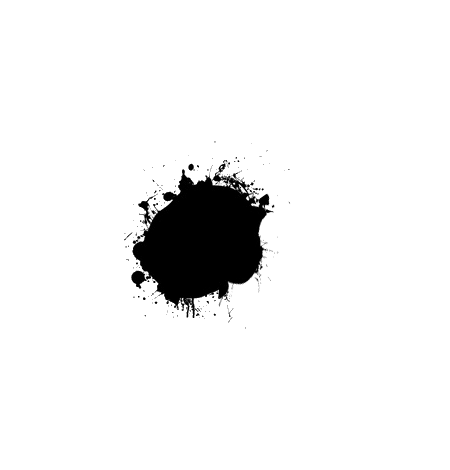 S6
Master repository for…
UI wireframes

CSS file and strict version control

Image/sprite library

Best coding practices

UI style guide

UI layout templates

UI controls
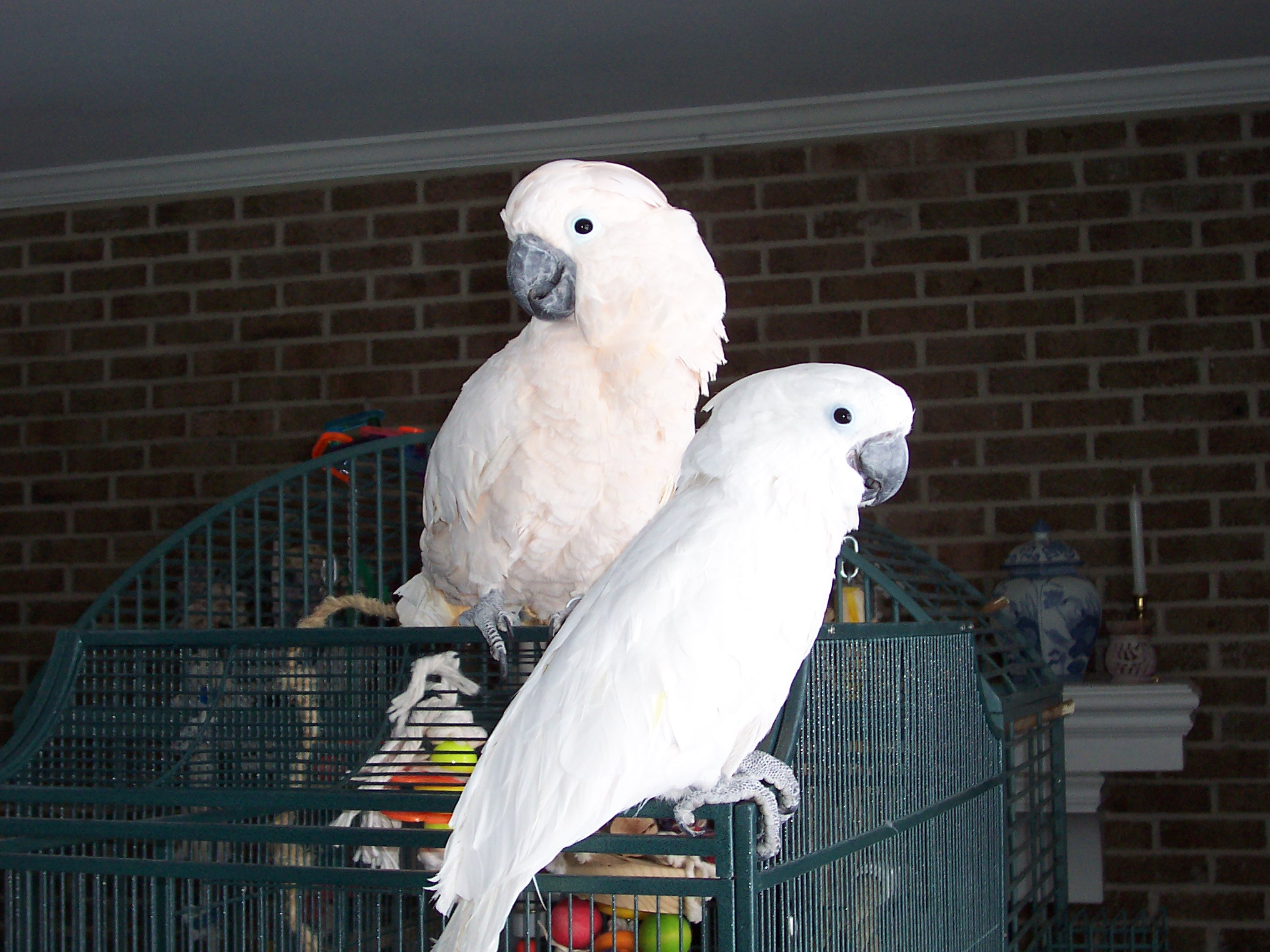 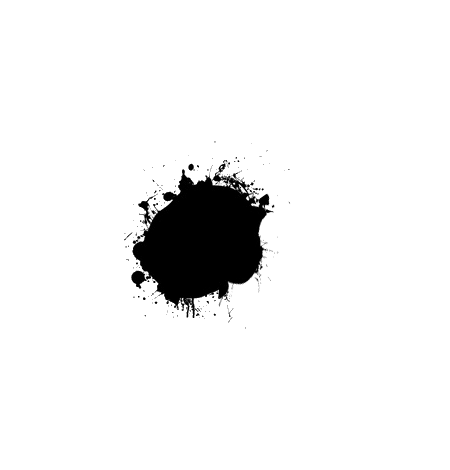 C7
Lack of communication
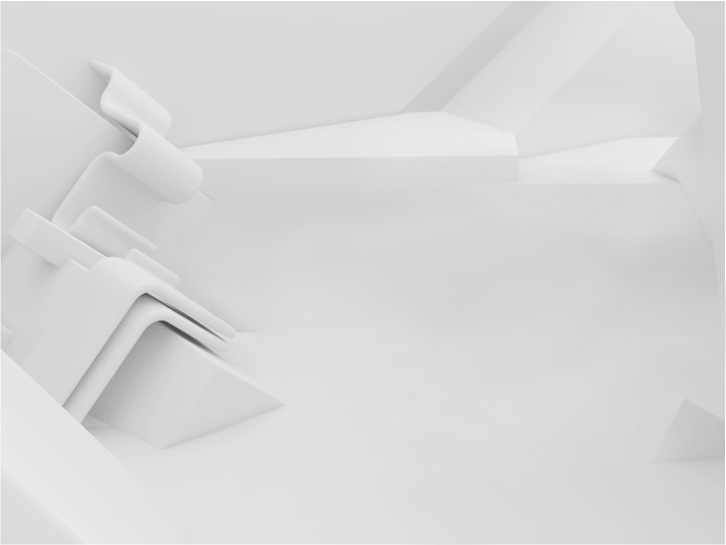 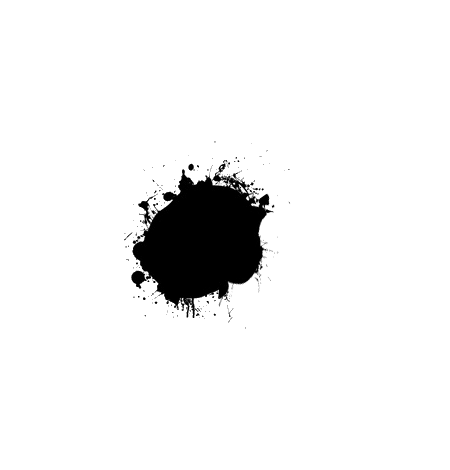 L7
Development teams…
Re-invent the solutions NOT reuse 

Do not share hacked solutions

Deviate from standard practices

Drop features instead of solving them
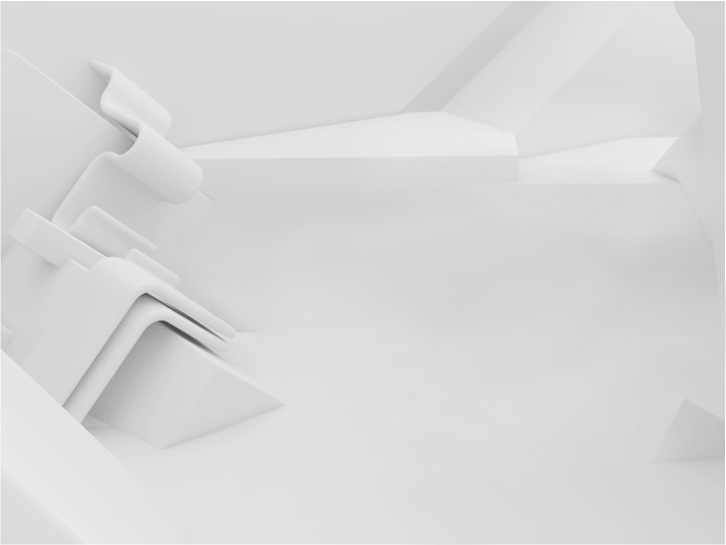 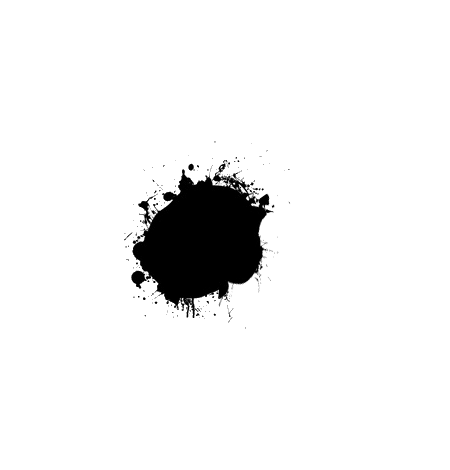 S7
Set communication channels…
Core team
UX team
UI style guide
Master CSS
Sprite/images
UI layout templates
UI controls
Regular flow
Special requirements
Dev 4
Dev 1
Dev 3
Dev 2
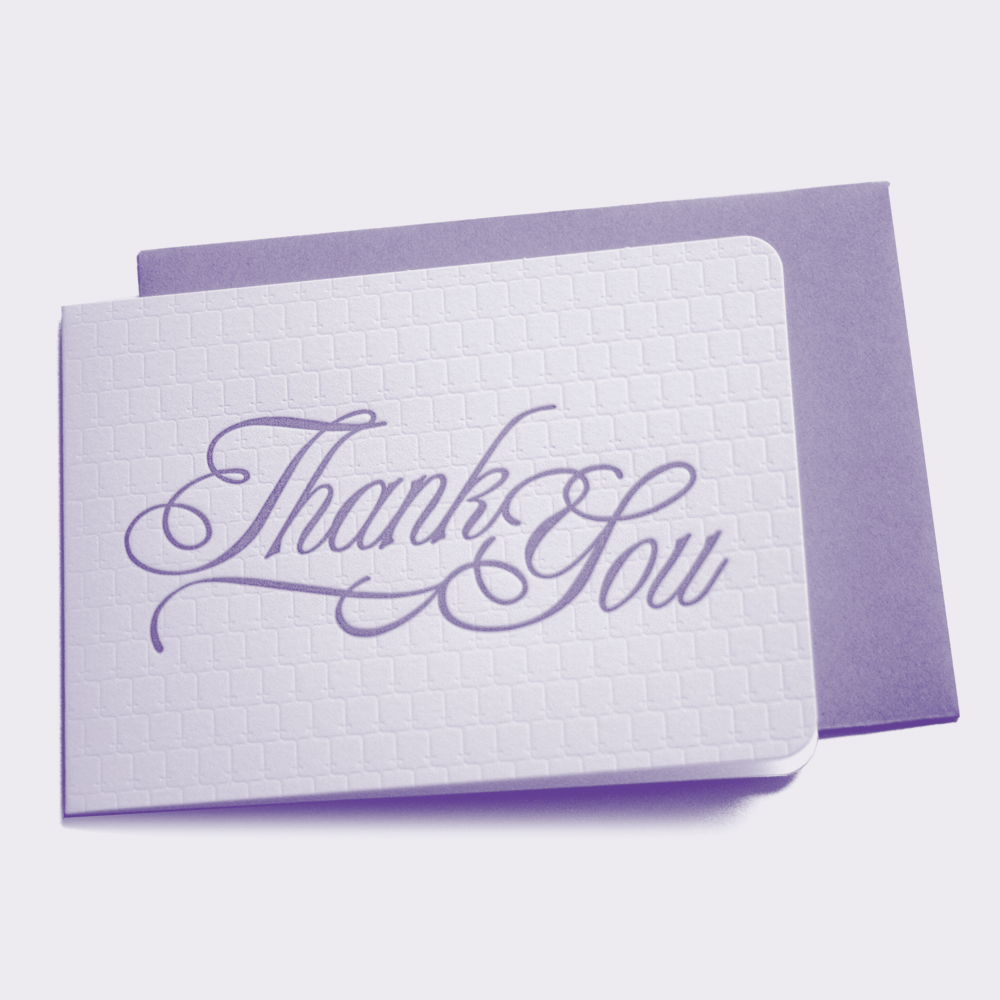 Contact: ashutoshk77@yahoo.com